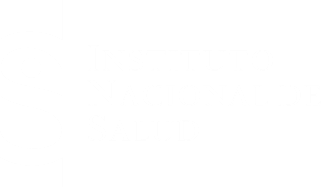 Curso Virtual de la vigilancia epidemiológica de las Intoxicaciones agudas por sustancias químicas
Medicamentos y plaguicidas
Grupo Enfermedades No Transmisibles
Intoxicaciones agudas por sustancias químicas
Dirección de Vigilancia y Análisis del Riesgo en Salud Pública
Agosto 2022 - Versión 1.0
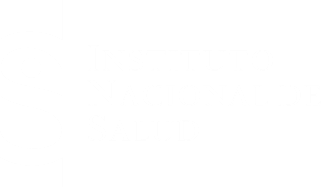 Unidad 2. Grupos de sustancias
Resultados del aprendizaje
 
Identificar los principales medicamentos con los cuales se presentan las intoxicaciones agudas.
Reconocer las principales clasificaciones de los plaguicidas y los plaguicidas involucrados más frecuentemente en intoxicaciones agudas.
INTOXICACIONES POR GRUPOS DE SUSTANCIAS QUÍMICAS
De acuerdo con lo establecido en el manual de referencia para la vigilancia de las intoxicaciones por sustancias químicas, se establecen ocho grupos de sustancias que permiten codificar las sustancias involucradas en intoxicaciones agudas
Metanol
Medicamentos
Plaguicidas
Metales
Solventes
Sustancias Psicoactivas
Gases
Otras Sustancias Químicas
1
2
3
4
5
6
8
7
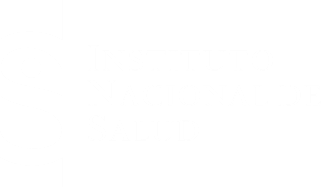 La vigilancia incluye: 

Medicamentos en general (formulados y de venta libre)
Preparaciones farmacéuticas a base de recursos naturales
Productos fitoterapéuticos
Suplementos dietarios
Productos homeopáticos
Drogas blancas (materias primas para preparar formula magistrales)
Productos oficinales 
Medicamentos de uso veterinario
Grupo de sustancia 1: Medicamentos
Decreto 677 de 1995: medicamento es aquél preparado farmacéutico obtenido a partir de principios activos, con o sin sustancias auxiliares, presentado bajo forma farmacéutica que se utiliza para la prevención, alivio, diagnóstico, tratamiento, curación o rehabilitación de la enfermedad.
Cuando un medicamento se usa bajo las condiciones en que fue prescrito, cuando se emplea a dosis terapéuticas y se llega a presentar una respuesta nociva o no deseada, se considera que se trata de una reacción adversa a medicamento, conocida como RAM y debe ser claro que no se trata de una intoxicación
Epidemiología
Acetaminofén
En el proceso de vigilancia en salud pública, las intoxicaciones por medicamentos han sido relevantes a través de los años.
Los medicamentos que se notifican con mayor frecuencia son el acetaminofén, amitriptilina y clonazepam o rivotril.
Amitriptilina
Clonazepam/rivotril
Carbamazepina
Tramadol
Fuente: Sivigila, Instituto Nacional de Salud 2016-2021
Epidemiología
Es el medicamento mayormente implicado en las intoxicaciones en Colombia.
Intoxicación por acetaminofén
Generalidades
Ampliamente usado como analgésico y antipirético.
Buen perfil de seguridad y eficacia
Uso es muy común en la población general (adulta y pediátrica). 
Es un medicamento tanto formulado como de venta libre.
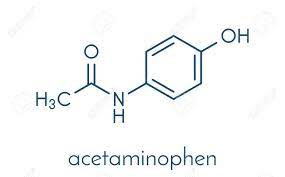 Fuente: https://es.dreamstime.com/fotograf%C3%ADa-de-archivo-f%C3%B3rmula-estructural-del-paracetamol-acetaminophen-image22477052
Epidemiología
Los antidepresivos son medicamentos causantes de un número importante de intoxicaciones, y el antidepresivo más  implicado en estas situaciones es la amitriptilina.
Antidepresivos tricíclicos
Generalidades
Esta intoxicaciones pueden ser fatales y generan alta morbimortalidad, por su toxicidad cardiovascular e importantes efectos neurológicos.
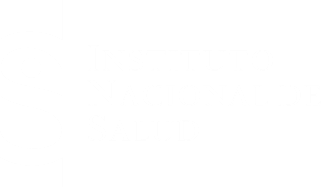 Grupo de sustancia 2: Plaguicidas
Plaguicida: “cualquier sustancia o mezcla de sustancias con ingredientes químicos o biológicos destinados a repeler, destruir o controlar cualquier plaga o a regular el crecimiento de las plantas” (1).
En Colombia los plaguicidas  más reportados involucrados en intoxicaciones agudas son:
Campeón (carbamato aldicarb comercializado de forma no regulada) 
Lorsban (organofosforado)
Clorpirifos 
Glifosato 
Paraquat
Función
Presentación
Grupo Químico
Uso
Origen
Persistencia
1. OMS, FAO. Código Internacional de Conducta Para La Gestión de Plaguicidas.; 2015. doi:13604S/1/12.14
2. Ramírez J, Lacasaña M. Plaguicidas: clasificación, uso, toxicología y medición de la exposición. Arch prev riesgos labor (Ed impr). 2001;4(2):67-75.
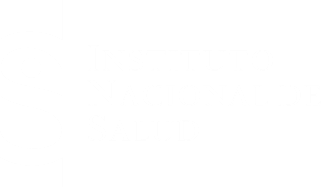 Clasificación de los plaguicidas según peligrosidad
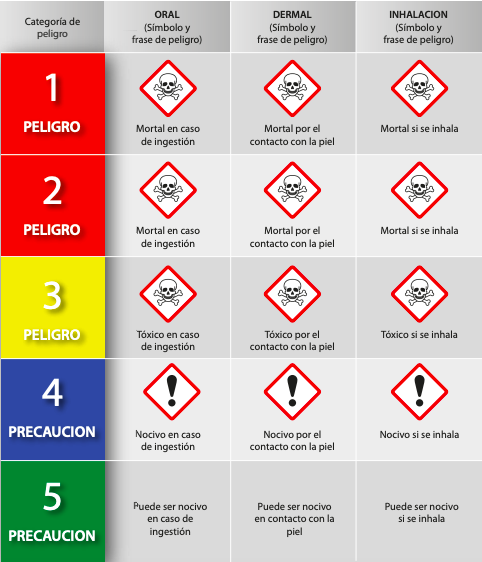 Otra de las formas de clasificar a los plaguicidas, para este caso los productos químicos de uso agrícola (PQUA), se basa en su peligrosidad según lo definido en el Sistema Globalmente Armonizado SGA y el Manual Técnico Andino, con base en su toxicidad aguda oral, dérmica e inhalatoria.
AMIFAC. Poster NOM-232-SSA1-2009 (https://www.scribd.com/document/358287126/Poster-NOM-232). https://www.syngentappm.com.mx/noticias/producto/toxicologia-de-los-plaguicidas-para-el-control-de-plagas-urbanas
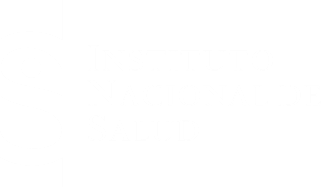 Plaguicidas Inhibidores de la Colinesterasa (PIC)
Carbamatos:
Son derivados del ácido carbámico 
Se utilizan como insecticidas en el hogar, jardines y agricultura
Son ejemplos de estos el aldicarb, carbofuran, propoxur y carbaril. 
Impiden la hidrólisis de la acetilcolina, generando sintomatología similar a la de los organofosforados, pero la causan a través de la carbamilación reversible de la acetilcolinesterasa por lo cual el cuadro clínico tiene menor duración.
Estos actúan bloqueando la degradación de la acetilcolina.
Organofosforados (OF):
Son ésteres del ácido fosfórico
Usados ampliamente como insecticidas y acaricidas. 
Estos fosforilan la enzima acetilcolinesterasa en las  terminaciones nerviosas inhabilitándola e impidiendo que degrade a la acetilcolina. 
Son ejemplos de estos  lorsban, endosulfán, malatión, metamidofos, paratión y lindano.
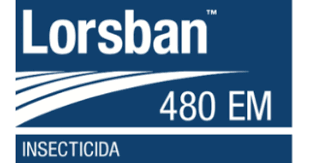 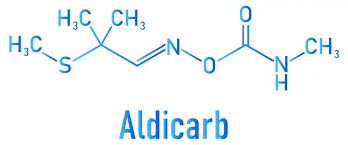 https://www.google.com.co/search?q=organofosforados+lorsban&tbm=isch&ved=2ahUKEwikv-eJr6j5AhWpeTABHXOBBo4Q2-cCegQIABAA&oq=organofosforados+lorsban&gs_lcp=CgNpbWcQAzoECCMQJzoGCAAQHhAHOgUIABCABDoGCAAQHhAFOgYIABAeEAhQ9AxYxy5g9zBoA3AAeACAAY8BiAHEC5IBBDAuMTKYAQCgAQGqAQtnd3Mtd2l6LWltZ8ABAQ&sclient=img&ei=wTTpYuTaD6nzwbkP84Ka8Ag&authuser=0&bih=455&biw=1077&hl=es
https://stock.adobe.com/ar/search?k=aldicarb
Caro-Gamboa, Leidy Johanna; Forero-Castro, Maribel & Dallos-Báez, Alix Eugenia (2020). Inhibición de la colinesterasa como biomarcador para la vigilancia de población ocupacionalmente expuesta a plaguicidas organofosforados. Ciencia y Tecnología Agropecuaria, 21(3)
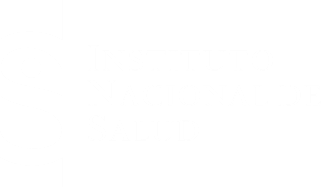 Plaguicidas Prohibidos
Decreto-1843-1991 sobre uso y manejo de plaguicidas: Artículo 22. No se permitirá el uso y/o manejo de plaguicidas cuando se demuestre alguno de los siguientes hechos: 
Efectos cancerígenos, mutagénicos o teratogénicos
El uso y manejo constituyan grave riesgo para la salud o del medo del ambiente
No haya demostrado efectividad o eficacia para el uso que se propone

Código Internacional de Conducta para la Gestión de Plaguicidas FAO

Manual Técnico Andino: en la Decisión 804: en los Artículos 13 y 32 no se registrará un producto químico de uso agrícola cuando “Alguno de los componentes presentes en la formulación de un plaguicida se encuentren prohibidos por los convenios internacionales ratificados por el país miembro”.
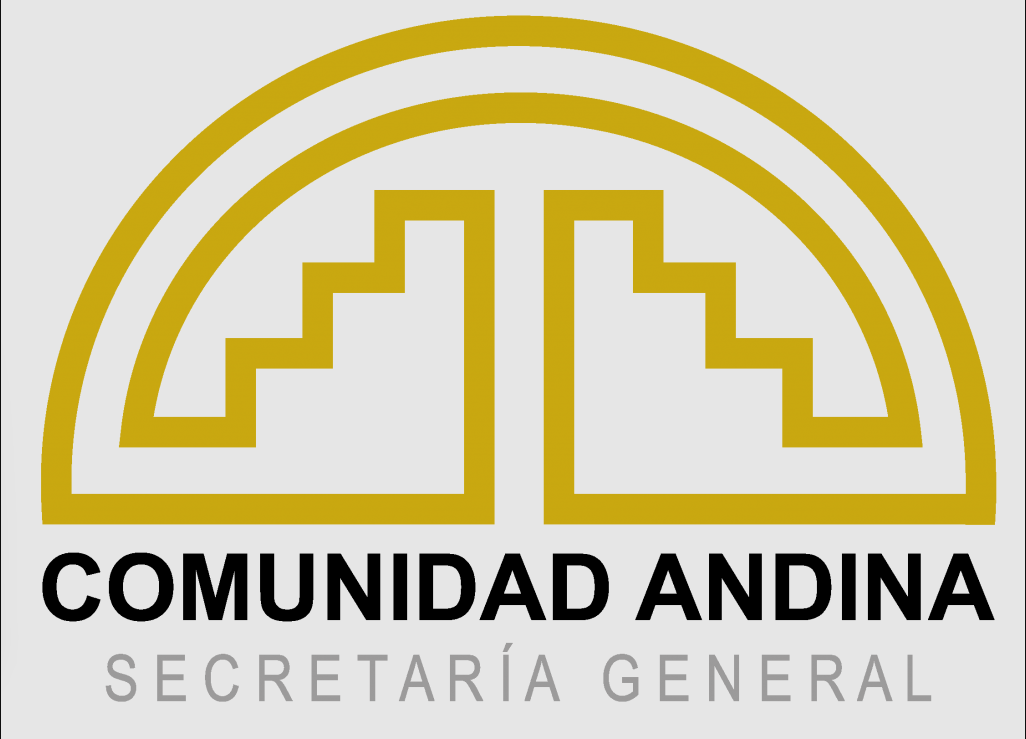 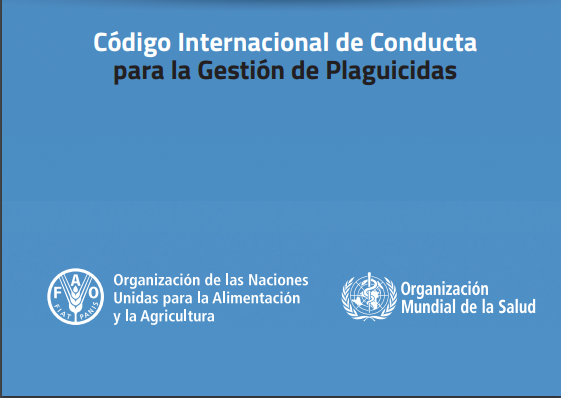 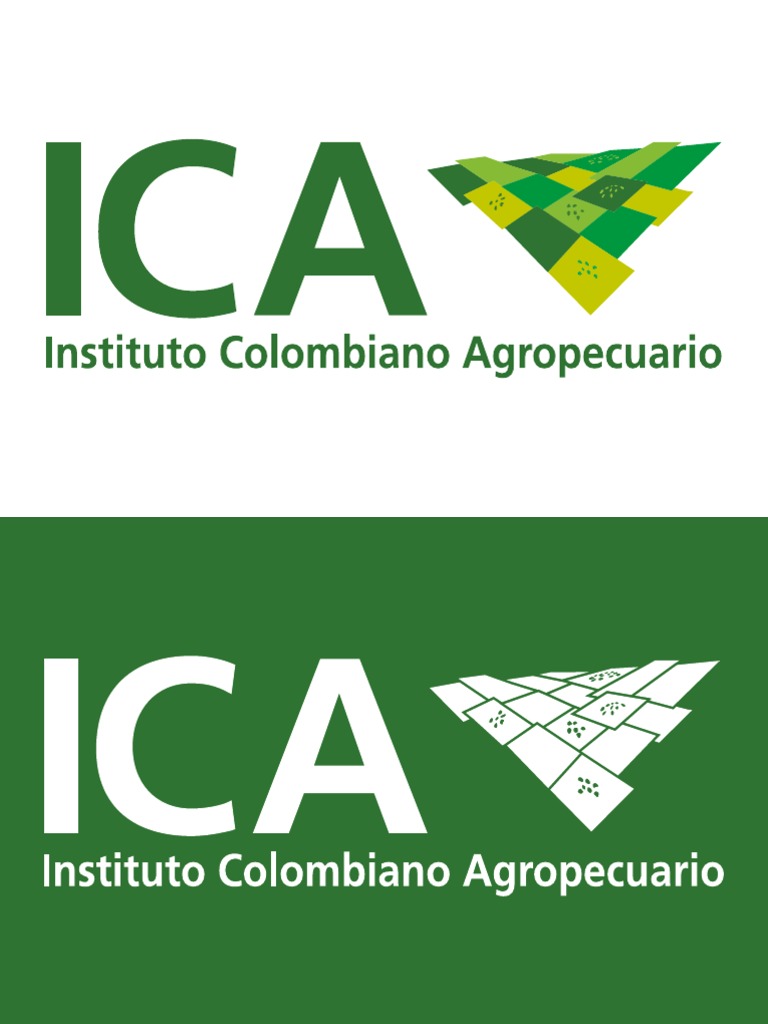 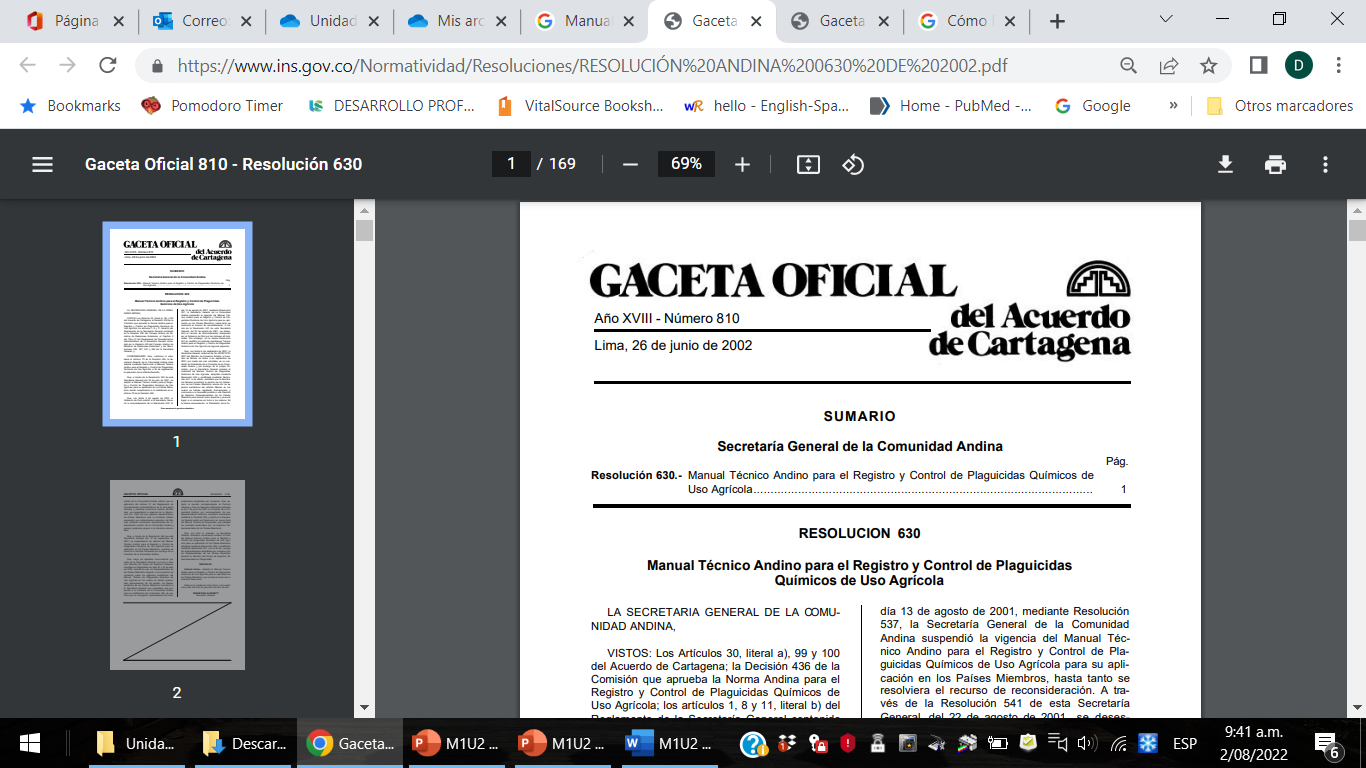 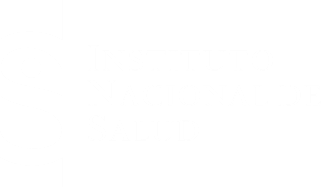 Plaguicidas prohibidos
En resumen, los plaguicidas prohibidos incluyen los organoclorados, algunos carbamatos como el aldicarb, conocido como Campeón, el Fluoracetato de Sodio y plaguicidas con base en talio, mercurio y arsénico.